Муниципальное казённое дошкольное образовательное учреждение детский сад «Аленький цветочек» п. Полотняный Завод
Мир моих увлечений
это  
мир детства, сказки и фантазии
Воспитатель: Горюнова Ольга Ивановна
Октябрь 2016
Мне нравится создавать сказку своими руками,
воплощать фантазии в жизнь
(я шью костюмы, вяжу и шью игрушки, занимаюсь квиллингом и …)
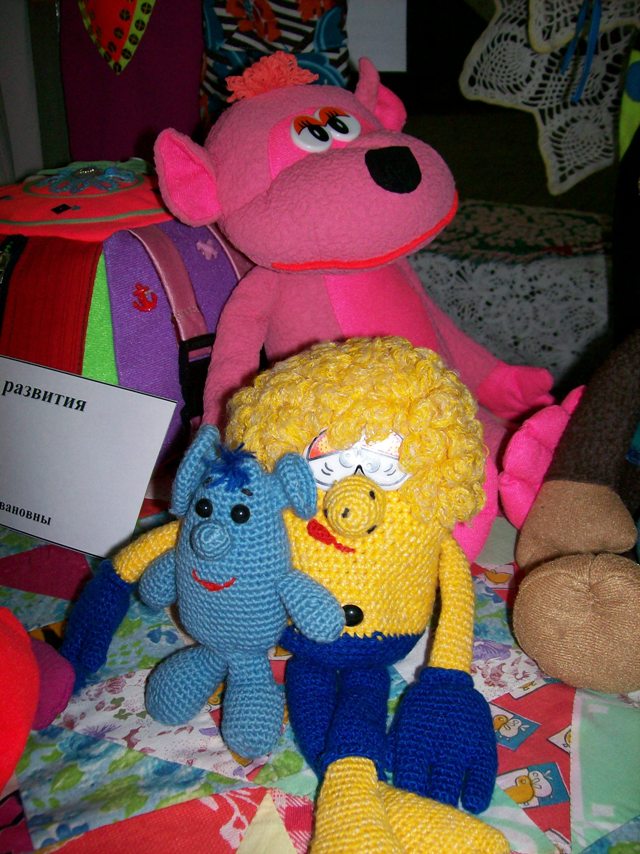 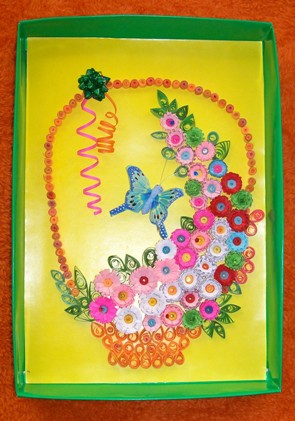 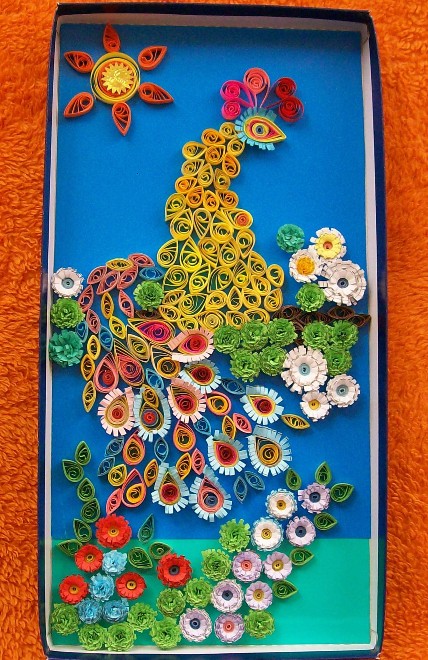 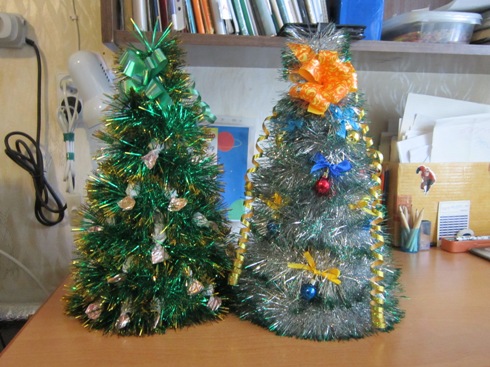 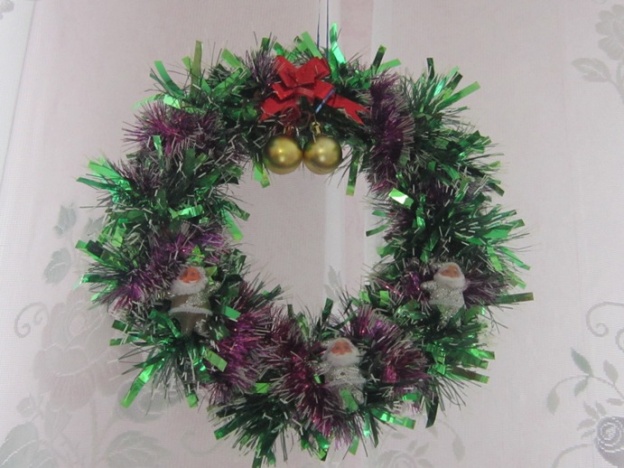 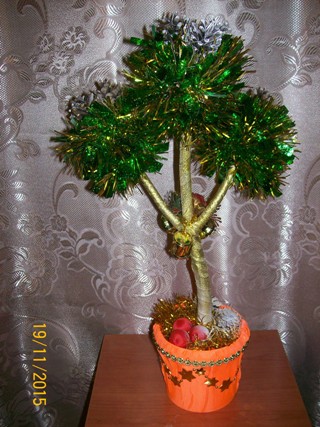 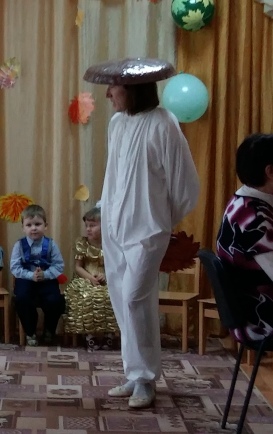 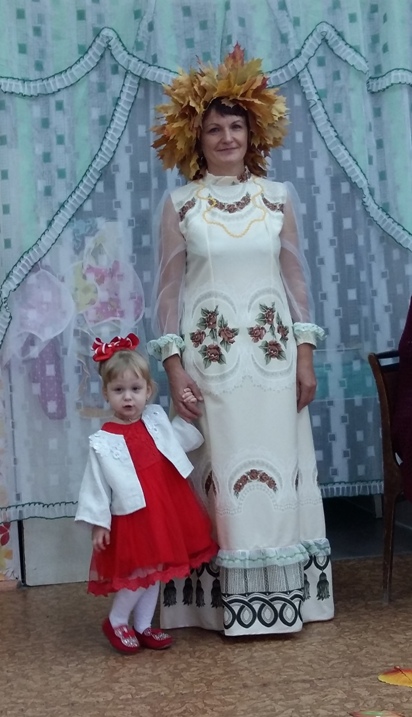 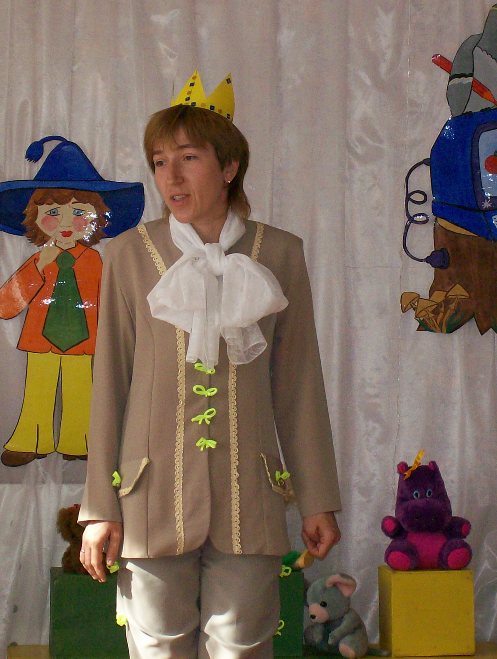 Осень
Грибок - теремок
Глупый король
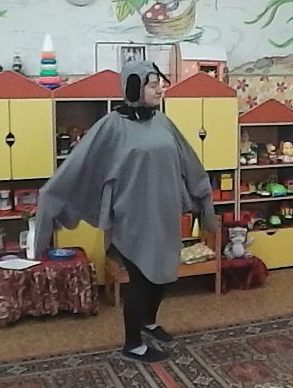 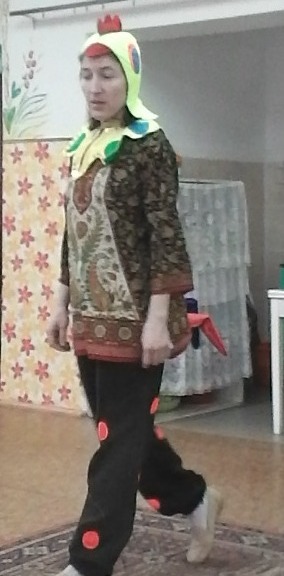 Мудрая ворона
Петя - петушок
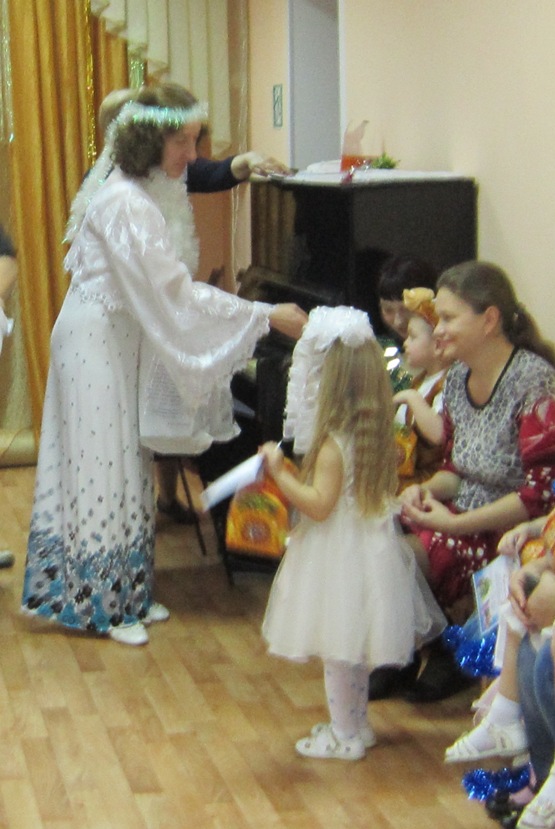 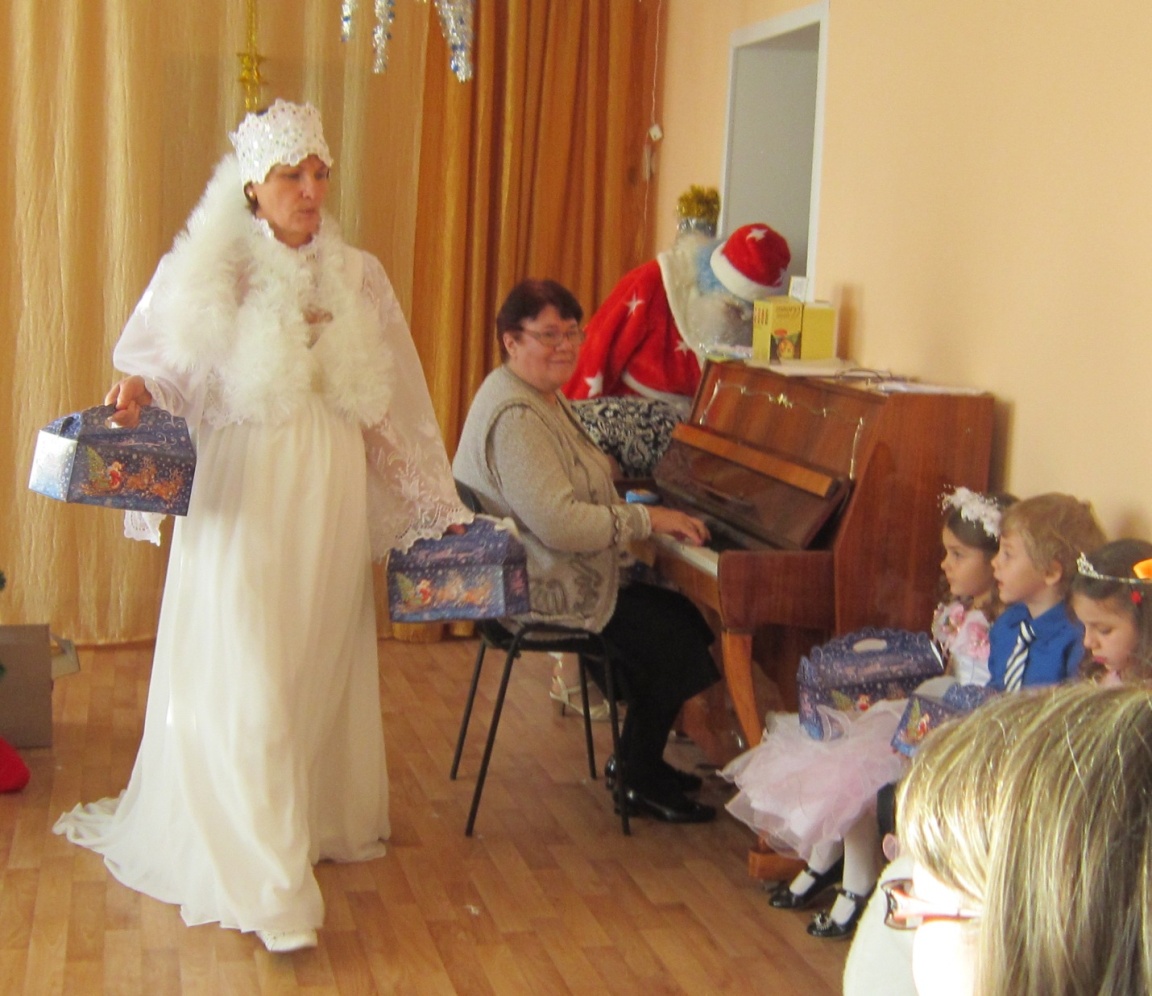 Вьюга
Снежная королева
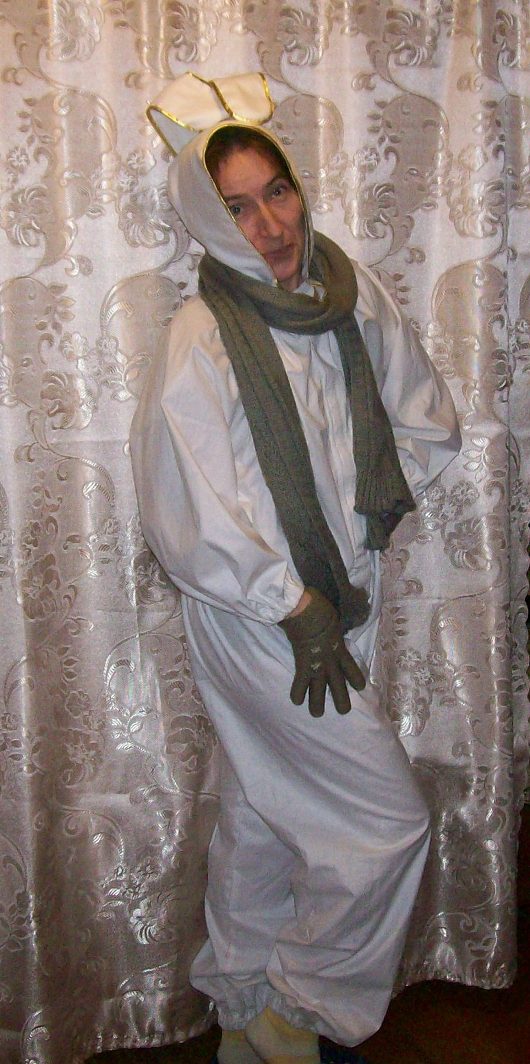 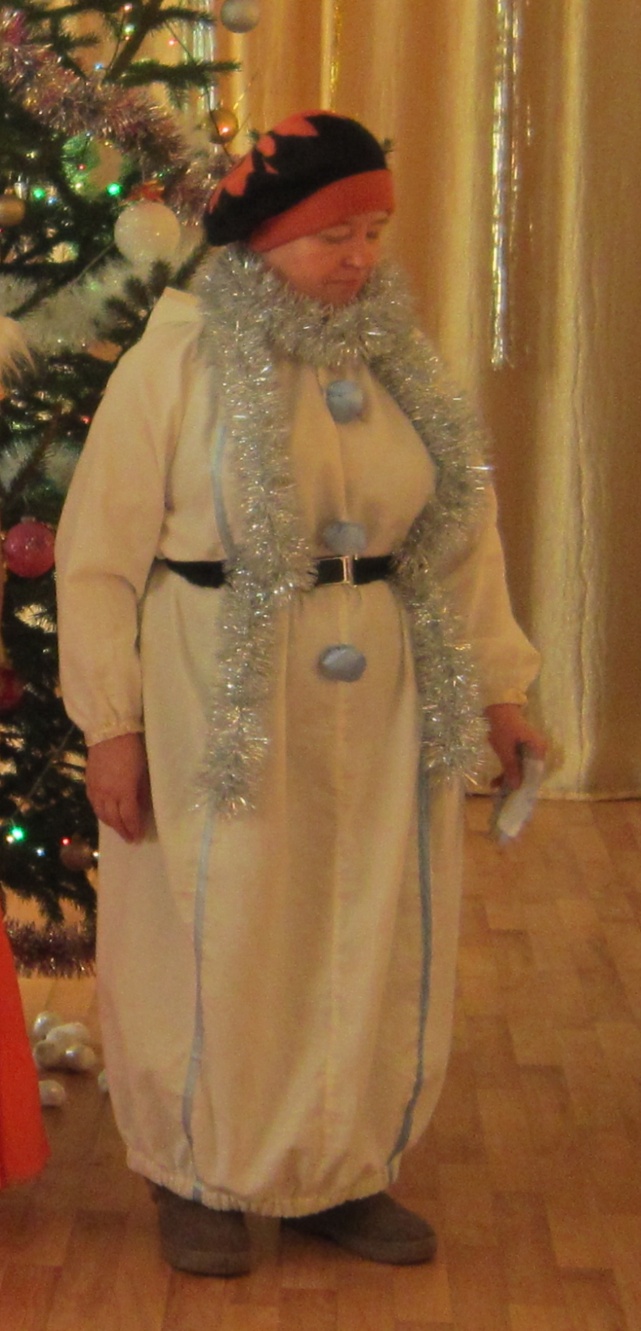 Зайка беленький
Снеговик - почтовик
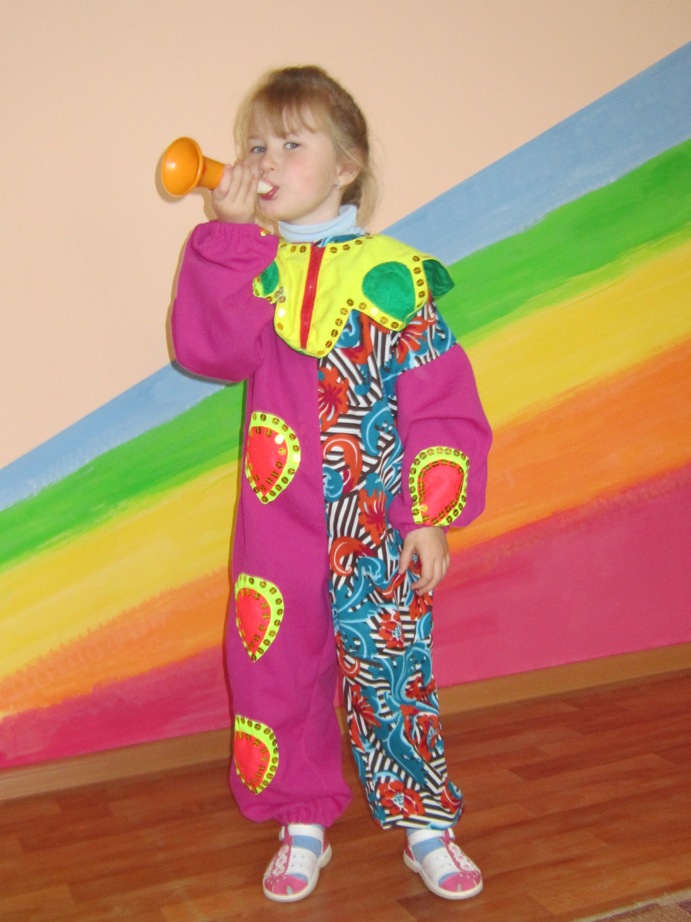 Пират
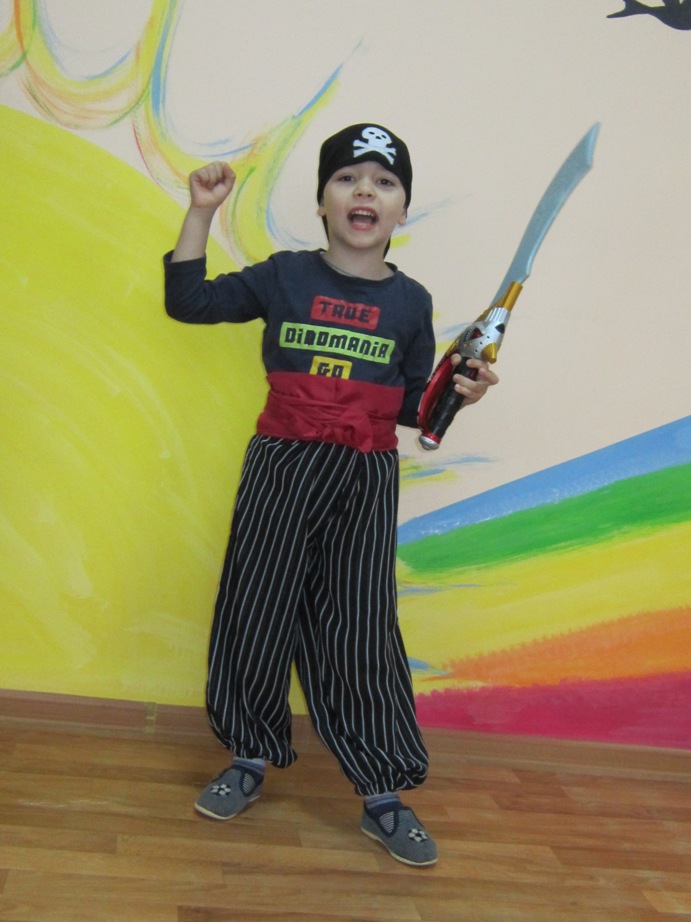 Петрушка
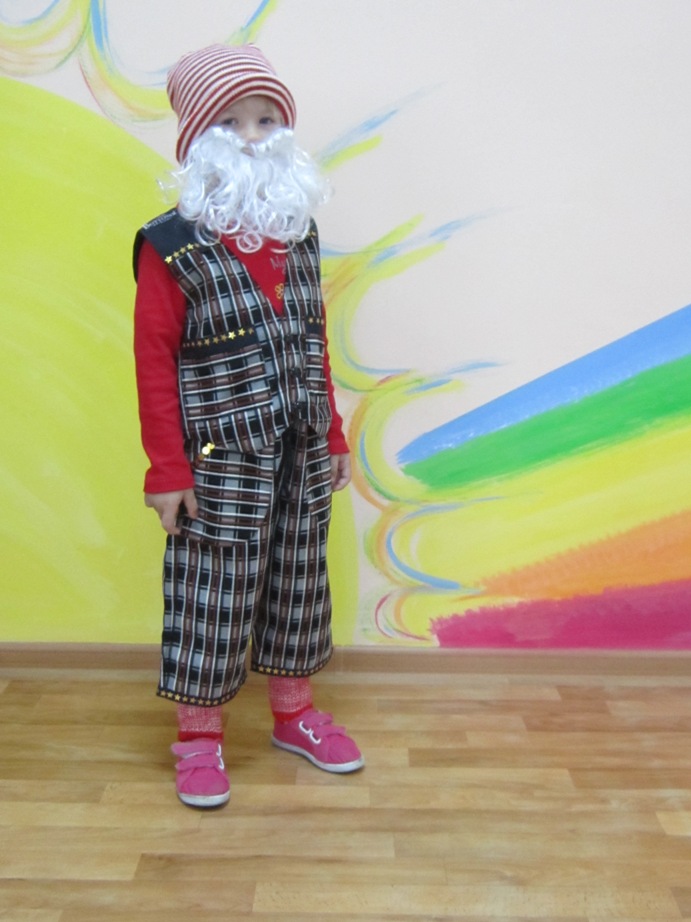 Петушок – Золотой Гребешок
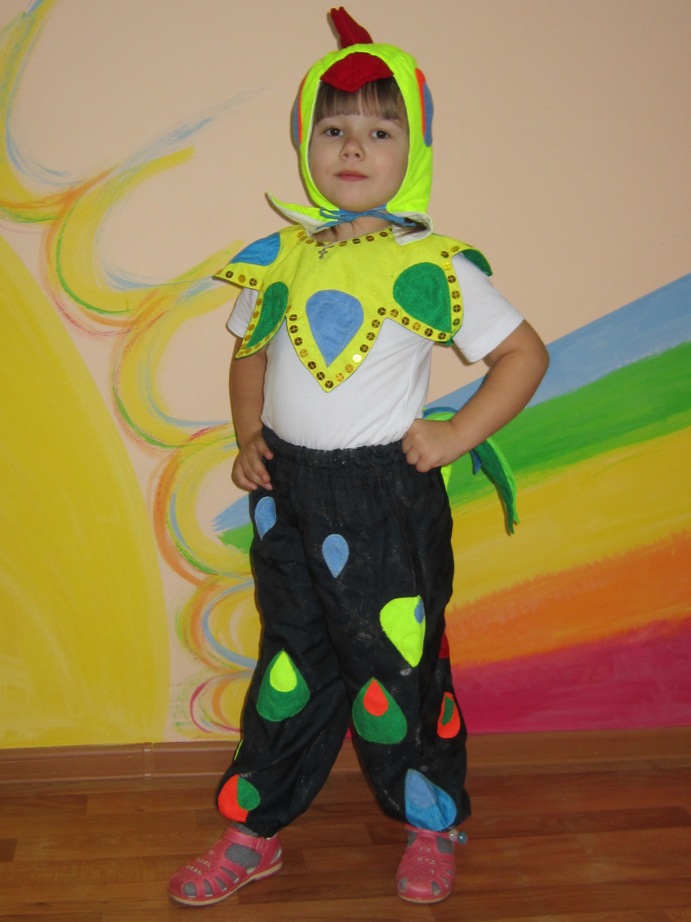 Гномик